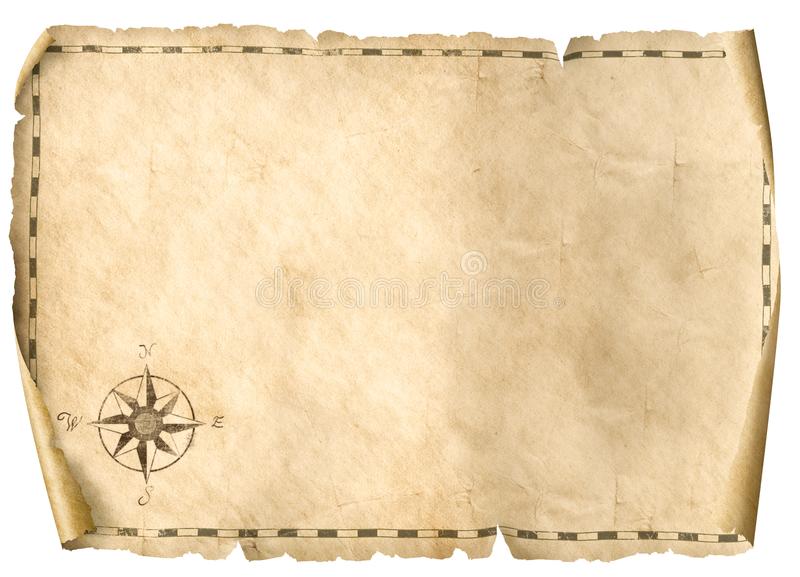 HO
Exploring the Old Testament: 
A Biblical Survey

First Presbyterian Church of Tallahassee
Wednesdays 5:45-6:45 p.m.
Rev. Margaret Fox
[Speaker Notes: Pause screen share, welcome class, pray]
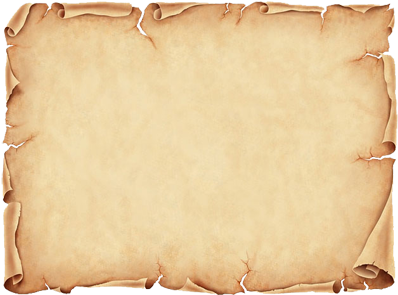 Prayer for illumination
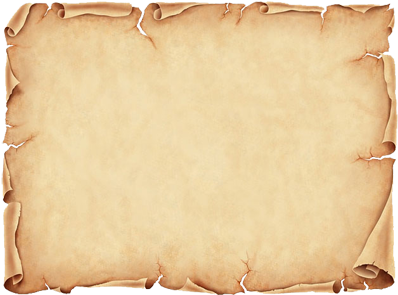 Today’s Class

Esther
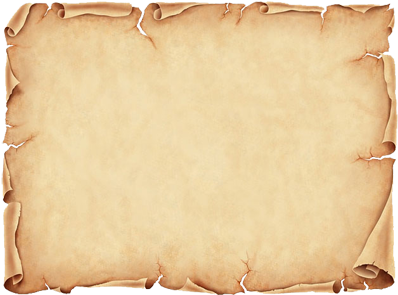 What’s new?
Who is God?
Creator, covenant maker, warrior… lawgiver, commander, enforcer, tactician & general, rescuer/punisher, fertility specialist, ark-dweller, kingmaker & king un-maker, dynasty founder, resident of Jerusalem, forgiver & enforcer, restorer of fortunes, divine speaker, vision caster & performance artist, client/attorney/judge, listener, ?, semi-arbitrary dispenser of fate, providential but unmentioned
Who is Israel?
Family lineage, slaves, fugitives, covenant people, soldiers & settlers, apostates and tribal lords, open and accepting people, proto-monarchy, monarchy, divided monarchy, people in exile, people returning and rebuilding, people accused & consoled, defendant, speaker, source of traditional wisdom, “mere breath”, self-reliant diaspora people
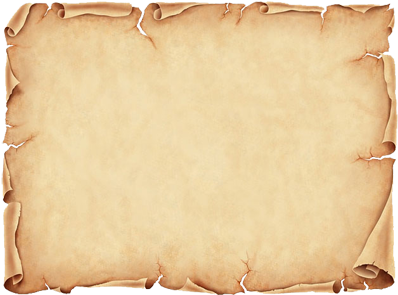 Cultures of Esther

Jewish characters
With Babylonian names
Marduk  Mordecai
Ishtar  Esther
Living in Persia
Canaanite villains (Haman is an “agagite”)
Composed during Hellenistic period
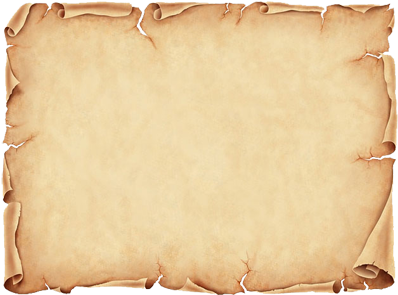 Historical Recap


Where have we seen the Persian empire before?
How is it portrayed in other sources?  Here?
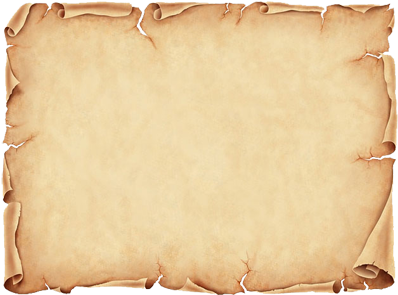 Composition
Highly plotted
Symmetrical organization:
Banquets
Assassination attempts
Decrees
Rise and fall of Haman; rise of Mordecai
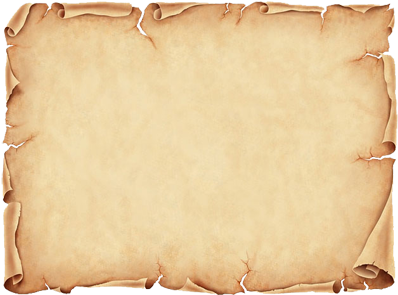 Controversy

What did you like about Esther?

What did you hate about Esther?
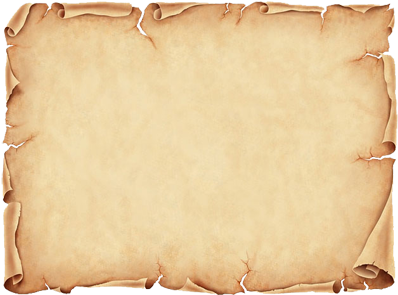 Controversy

Both Jews and Christians uncomfortable with Esther’s inclusion in the canon
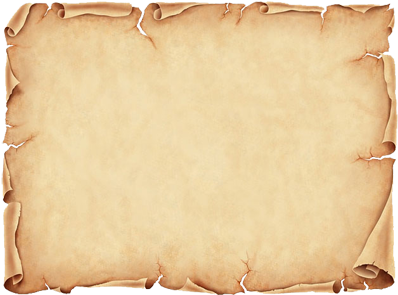 Canon

What is this book doing in the scriptures?
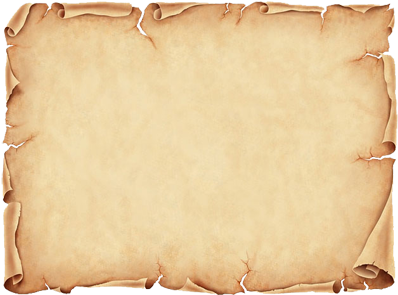 Canon
Earliest authoritative Jewish list of scriptures:
Council of Jamnia, 1st c. CE 
Prescriptive or descriptive? Unknown.
Christian canon: murkier
Debate whether OT should be included (Marcion, Manicheeans) 
Catholic v. Protestant canons
Deuterocanoncial / apocryphal books:
Greek language original; in Septuagint & RC canon
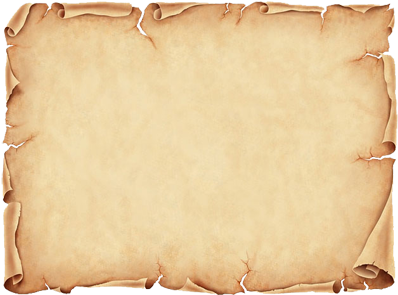 Moving Forward

Reading for next time: Daniel.
Assignment for next time: 
Eat vegetarian
	-or-
Record your dreams
Opening prayer for next time: